Проект по кубановедению
   
«КАЛИНА КРАСНАЯ» 
  ДЛЯ ДЕТЕЙ СТАРШЕГО ДОШКОЛЬНОГО ВОЗРАСТА
                     Воспитатель: Бережная Н.В.
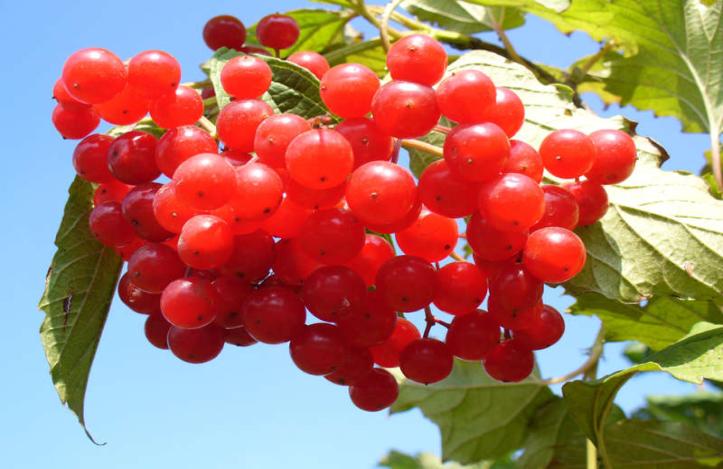 проект  «КАЛИНА КРАСНАЯ»
Тип проекта – познавательно – исследовательский.
Руководитель проекта - воспитатель.
Участники проекта – учитель-логопед, воспитатели, музыкальный руководитель, дети, родители.
Сроки реализации –  с января по май 2012г /краткосрочный/.
Проблема:  Воспитание экологической культуры, любви к природе родного края, расширение знаний о калине,  её роли в жизни человека (эстетической, оздоровительной и т. д.) ;
 Развитие речевого творчества, коррекция звукопроизношения через познавательную деятельность.
Тема проекта : «Калина красная».
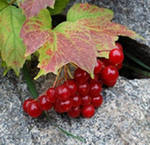 Цель проекта: Формирование  экологической воспитанности  детей старшего дошкольного возраста, расширение знаний о растительном мире Краснодарского края, обогащение словарного запаса по теме проекта.                                                   Задачи:* Воспитание интереса к объектам живой природы.* Знакомство детей с кустарником, произрастающим на территории     Краснодарского края (калиной), его особенностями.* Развитие познавательно-исследовательской деятельности, как фактора, способствующего обогащению словаря и развитию речевого творчества детей (сочинение чистоговорок, составление творческих рассказов).*  Накопление детьми эмоционально – позитивного опыта общения с природой, привитие любви к флоре регионального компонента  Кубани (калине).* Развитие творческой активности в доступных видах музыкальной деятельности.
Перспективный  план реализации проекта                                                                                        «КАЛИНА КРАСНАЯ»
1этап   –организационно – подготовительный

Содержание работы
Подборка программно – методического обеспечения для  
                            реализации проекта:
рассказы, экологические сказки о калине ;
стихи;
загадки;                                                 
пословицы и поговорки;
Кубанские песни, игры;
картины с изображением калины ;
медицинская литература с информацией о лекарственных качествах калины.
 Пополнение предметно – развивающей среды:
изготовление дидактических игр «Что лишнее», «Что от чего», « С какого дерева листок», «Составь картинку»;
создание фото-коллажа «Наша калина»;
оформление папки «Калина красная»;
сбор  материала для изготовления поделок .
Подбор диагностического инструментария для выявления знаний детей:
создание мини – лаборатории для исследования калины (кора, лист, сок);
создание уголка экспериментальной деятельности для:
- проведения наблюдений за развитием почек;
- проведения наблюдений  за прорастанием корешков у веточки калины.
Срок- Январь 2012 г.
Ответственные- воспитатели, учитель-логопед, музыкальный руководитель.
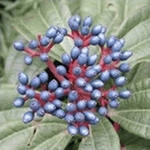 2этап          рефлексивно – диагностический                             Содержание работы      Выявление интереса и уровня знаний детей по теме проекта:   -составление вопросника для детей на тему «Что мы знаем о калине красной?»;      Формирование банка данных об уровне родительской компетентности в       вопросах обозначенной темы:   - Анкетирование родителей по теме проекта.   - Консультация для родителей по теме «Что такое проектная деятельность?»
Срок- февраль 2012г.
Ответственные - педагоги
3 этап – практическийРеализация проекта через взаимодействие с  родителями; активное внедрение нетрадиционных форм работы с детьми, в т. ч. проективно – игровую деятельность ребенка:   *проведение цикла экологических занятий для детей «знакомство с калиной »;   *экскурсии к калине  в разное время года;   *беседа с детьми на тему «Какую пользу приносит калина ?»;   *интегрированное логопедическое занятие «Ягода калина»   *проведение цикла занятий по заучиванию стихотворений (автоматизация, дифференциация звуков)   *занятия по аппликации, рисованию «Калина красная»;   *занятие на тему «Как растения готовятся к зиме»   *музыкальные развлечения- «Масленица», «День Земли»,  «Кубанские песни»   *проведение подвижных игр «Раз, два, три – к дереву беги», «Кто быстрее  вокруг           калины»;   *игры на развитие речи «Наша калина  умеет…»,«Что лишнее?», «Я начну, а ты продолжи»   *составление творческого рассказа «Лесная красавица»   *составление чистоговорок о калине    *наблюдение в экспериментальном уголке за развитием почек и прорастанием корешков  у веточки калины;    *исследование в мини – лаборатории коры калины, строения листьев,  сока калины;    *экологическая выставка поделок «Калина – кудесница» (родители-дети);    *экологическая акция «Посадим калину красную» (родители и дети).    Обобщение и распространение опыта работы- представление проекта «Калина красная»     на педагогическом совете МБДОУ№1    Срок- март-апрель 2012г.      Ответственные- воспитатели, учитель-логопед,       музыкальный руководитель
4 этап – заключительный   Анализ достигнутых целей и полученных результатов:   *Составление диагностических карт и проведение диагностики с целью       выявления знаний у детей по теме «Калина красная»;   *Проведение анкетирования родителей на тему «Чему мы научились, участвуя в проекте «Калина красная?».
Срок- май 2012г.
Экскурсия к калине
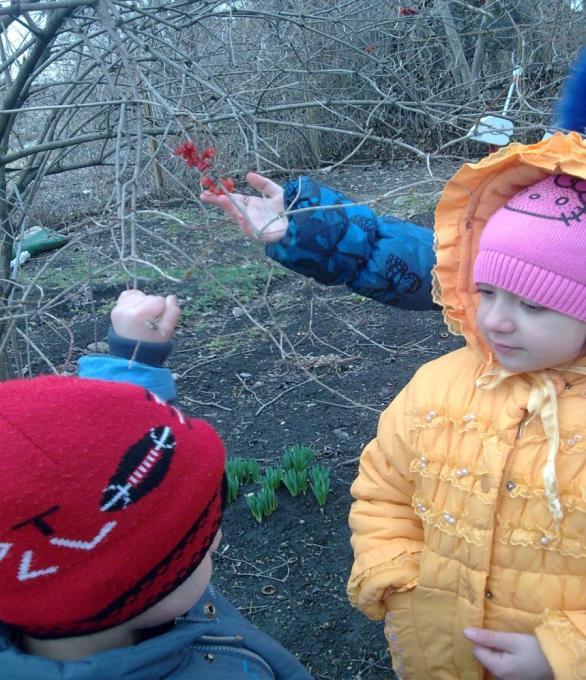 Наблюдение за развитием почек и прорастанием корешков у веточки калины
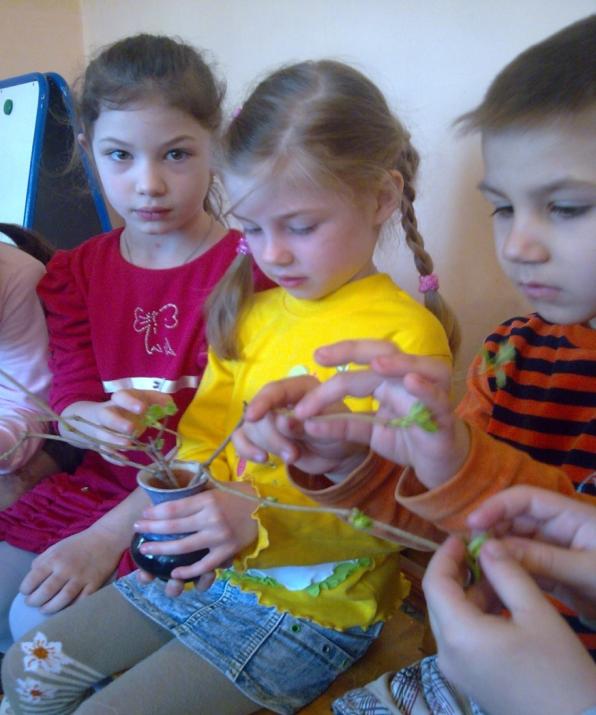 [Speaker Notes: Наблюдение за развитием почек]
Интегрированное логопедическое занятие «Ягода калина»
Музыкальное развлечение «Масленница»
Образовательная деятельность на тему: «В гости к калине ».